UOSM2008
Self-assessment methods
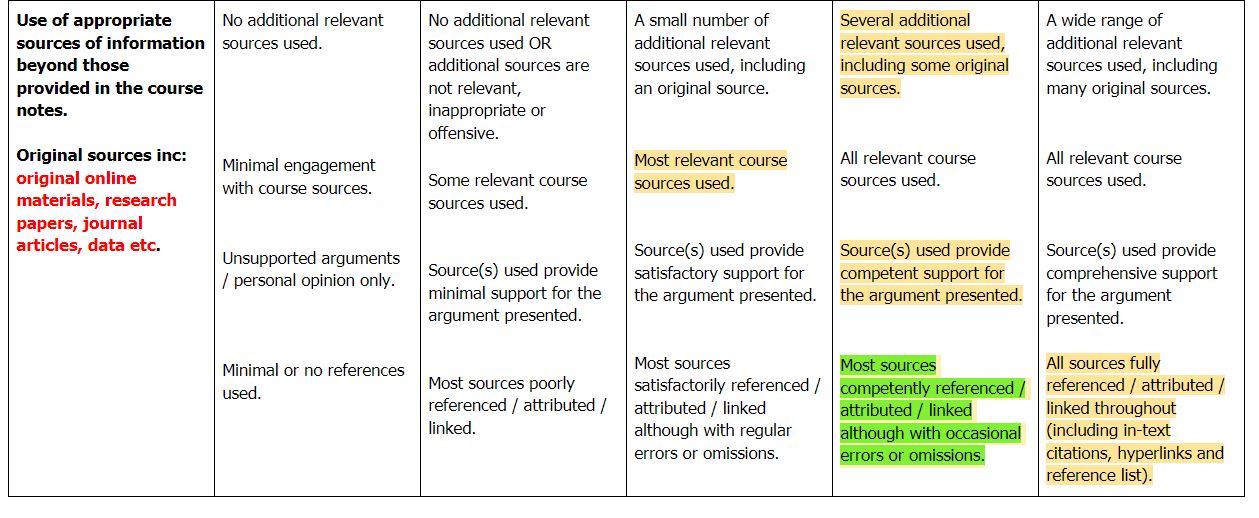 Example 1 – topic 1 post
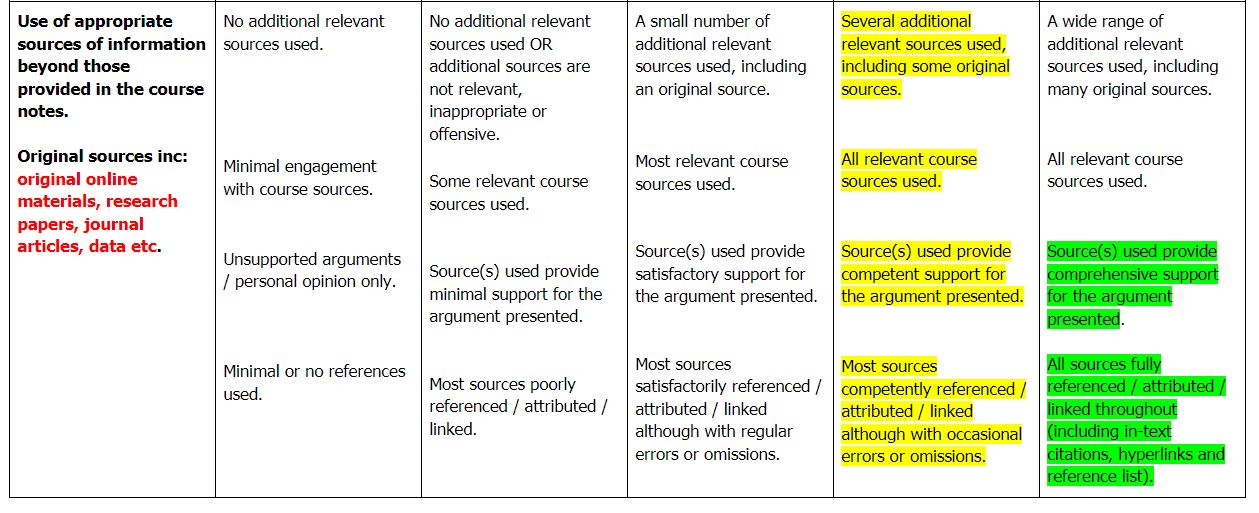 Example 2 – Topic 1 post
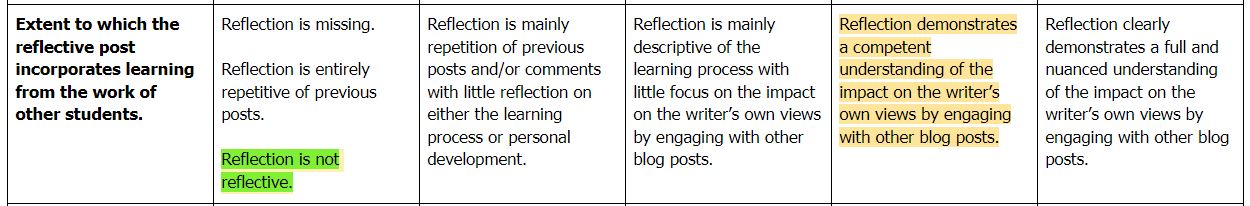 Example 1 – topic 1 comments & reflection
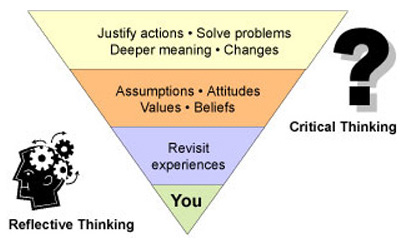 Portsmouth University ‘ Basic Intro to Reflective Writing’ (v. good resource)
University of South Australia ‘Study Help: Reflective Writing’ short youtube video
Exeter University ‘Reflective Writing Guidance’
University of New South Wales
Good reflection writing
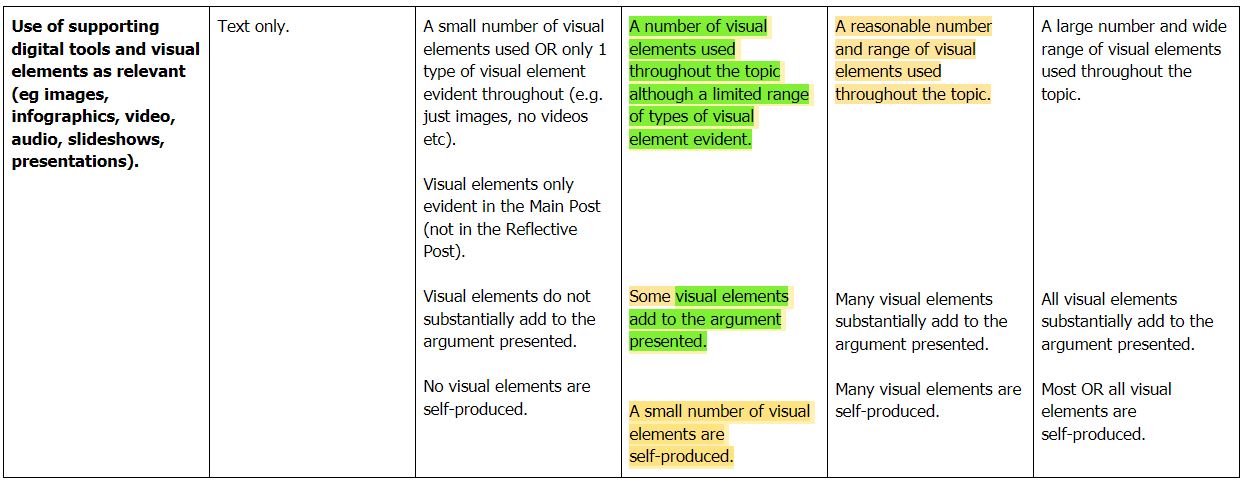 Example 1 – topic 1 overall
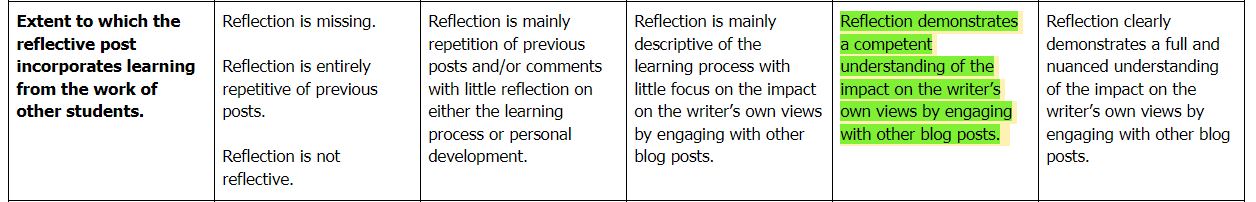 Example 2 – topic 1 comments & reflection
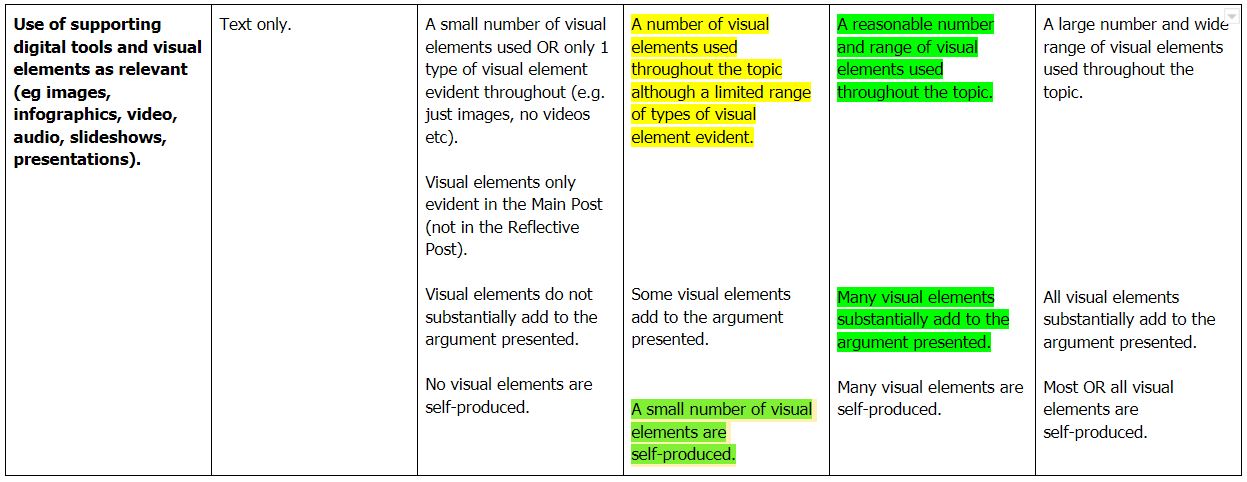 Example 2 – topic 1 overall
Mooc starts on Monday…
[Speaker Notes: Be respectful
Open to the world so be careful
Be involved – give before you get…
You’ll be able to post links to your draft video in Step 2.7 of the MOOC for comments from classmates and other participants]